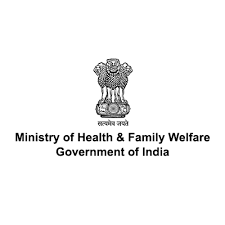 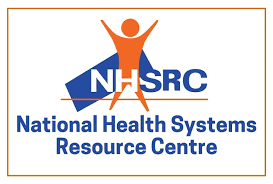 PEDIATRIC CARE IN COVID-19  INTRODUCTION
OBJECTIVES
By the end of the session participants will be able to
Respond correctly to prevailing myths related to COVID-19 in children
Discuss the state of children related to COVID-19
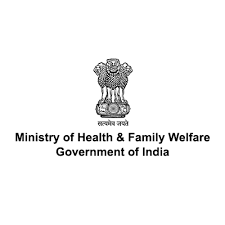 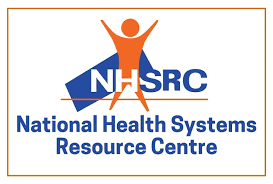 BUZZZZZ AROUND COVID 19
Mask
COVID Appropriate Behaviour
Sanitizer
Second wave
Oxygen support
COVID19 Vaccination
Pediatric Cases
COVID19
Frontline Health Workers
??? Third wave
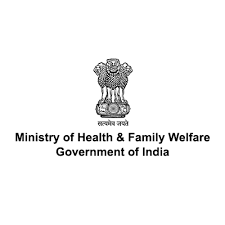 Health system preparedness
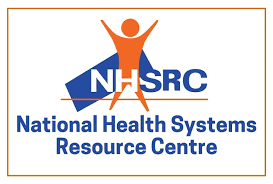 VACCINATION DRIVE
SAFE BEHAVIOURS
AT COMMUNITY LEVEL
??? Third wave
MORE CHILDREN IN THIRD WAVE
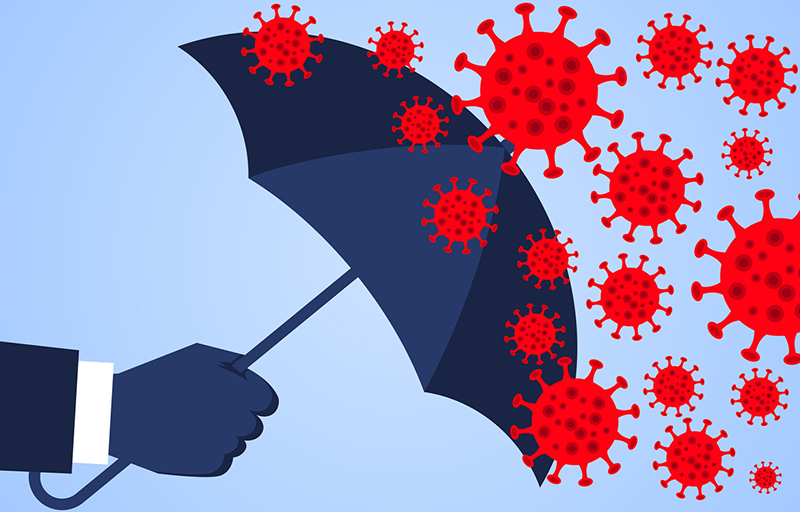 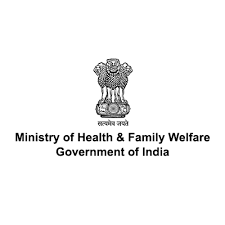 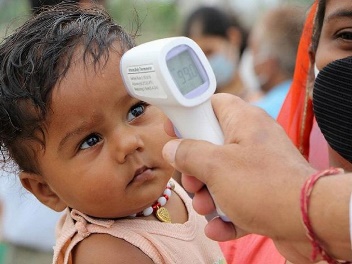 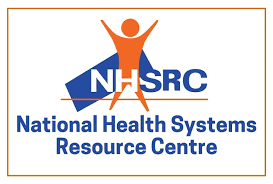 MYTH 1: 

We do not need to worry about children getting COVID-19 because children are immune to COVID-19
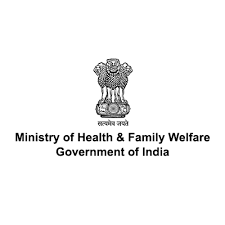 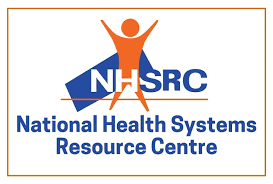 National and international data indicated a maximum of 2-3% of such children requiring hospitalisation in wave 1/ 2. 

However, to meet the surge in India, we need to be ready for a little higher number and for an indicative projection, a figure of 5% of children with COVID have been estimated to be requiring hospitalisation.
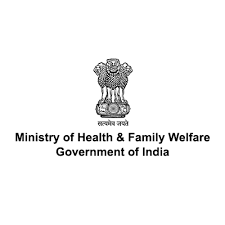 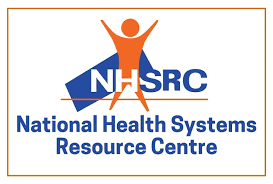 MYTH -2 A neonate cannot get COVID-19 from mother who has COVID-19
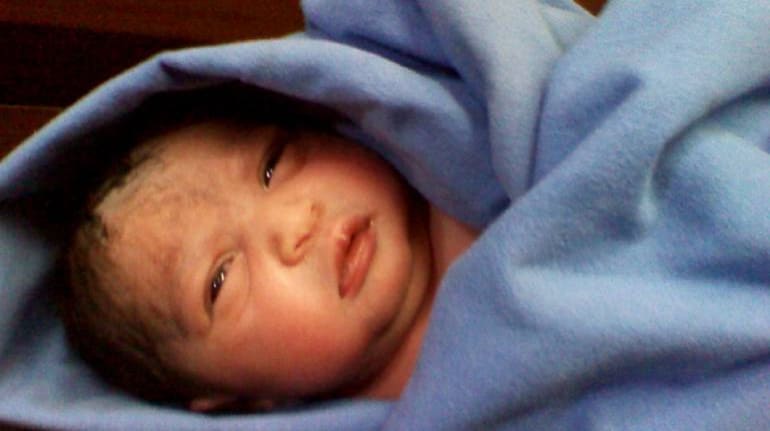 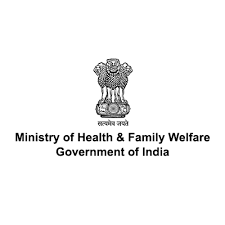 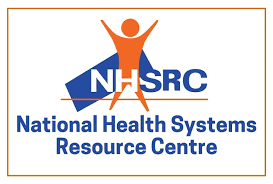 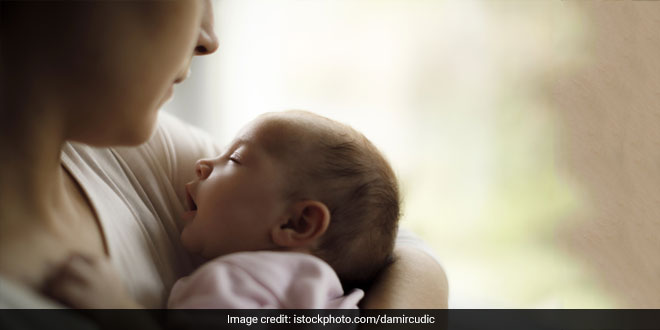 A neonate can get COVID -19 infection in three potential ways: 
1. Through aerosol or direct contact from infected mothers or caregivers (including healthcare workers) in the postnatal period (postnatal infection): most likely method of transmission
2. Direct exposure to maternal blood or secretions during delivery (intrapartum infection): very rare, but more likely than the intrauterine transmission. 
3. Transplacental passage from mother to foetus (intrauterine infection): extremely rare and not to be considered.
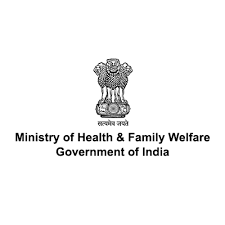 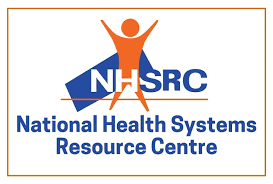 MYTH – 3 All children are safe from COVID -19
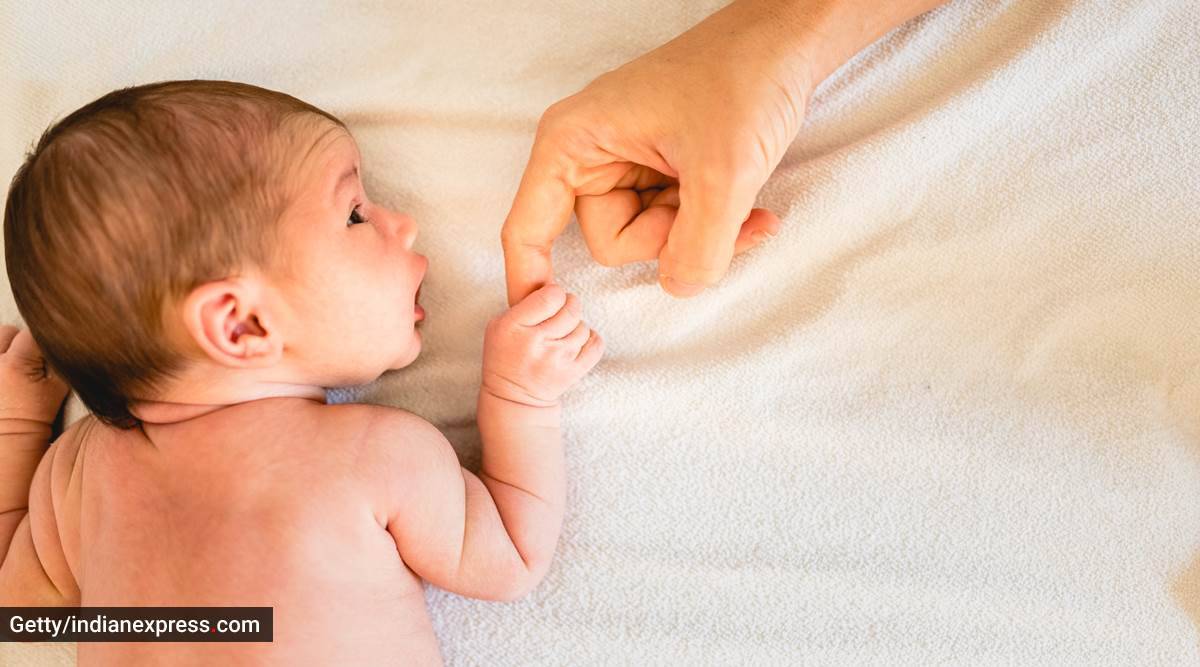 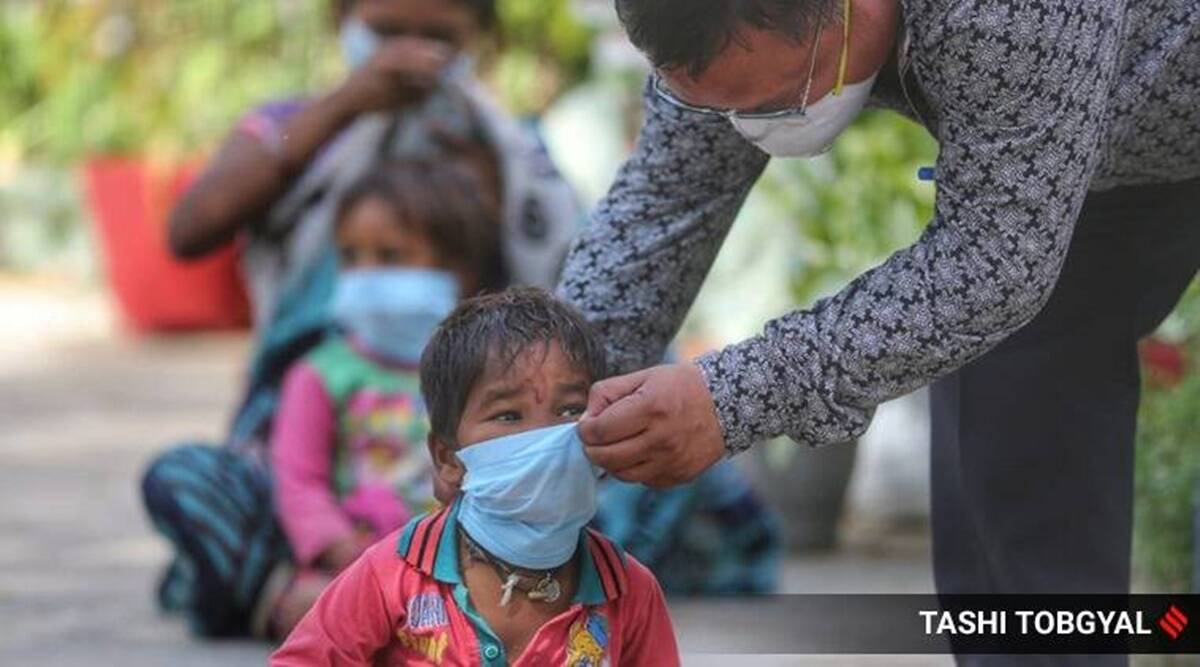 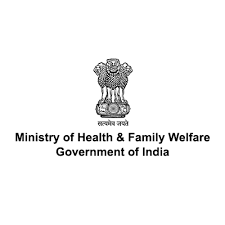 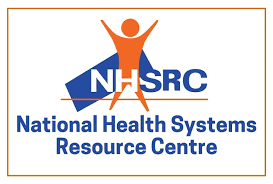 Burden of pediatric and adolescent cases in India (since 14th March 2020)
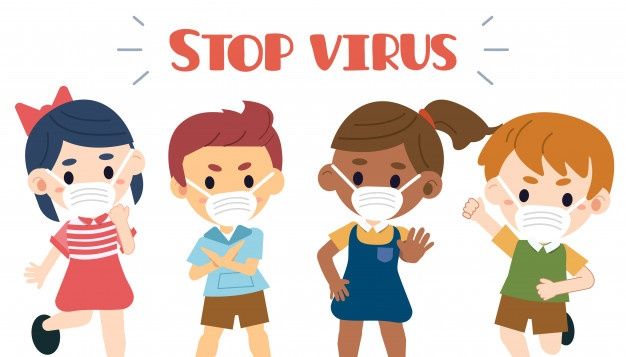 Cases below the age of 20 years= 12% (35,40,000)
Total confirmed cases in India: 3.03 crores (as on 28th June 2021)
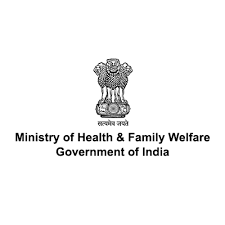 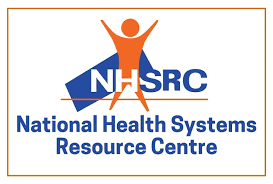 98% CHILDREN RECOVER FROM COVID-19
Deaths below the age of 20 years= 2% (7540)
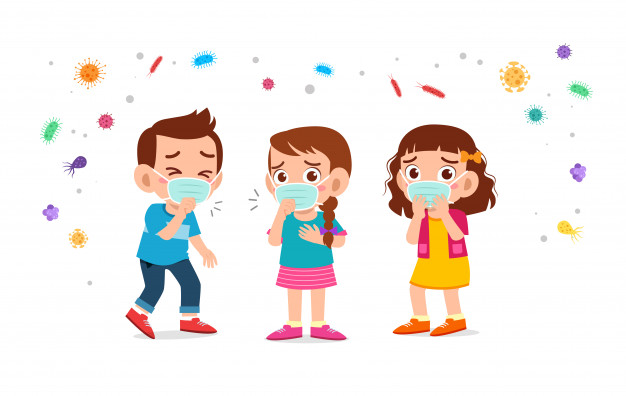 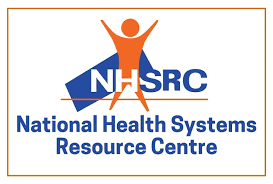 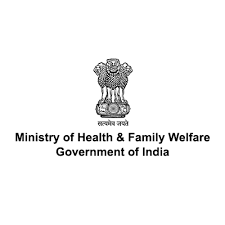 Total deaths in India: to 3.97 lakh deaths 
(as on 28th June 2021)
Why children are more vulnerable to COVID19?
Age group not covered under vaccination
!
Possibility of opening of colleges and schools
!
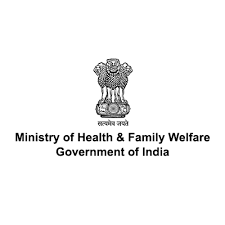 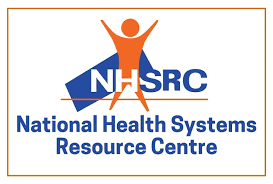 MYTH- 4 Mothers with COVID-19 must not breast feed their baby
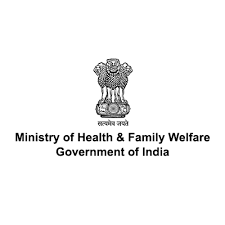 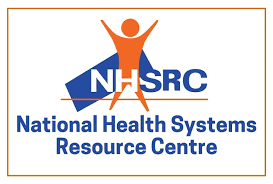 Presence of viable SARS-CoV-2 virus (virus causing COVID- 19) in breastmilk and transmission resulting in neonatal infection has not been reported till now.

Mothers must breast feed their babies after adopting all protective behaviour – triple masking  , washing hands.
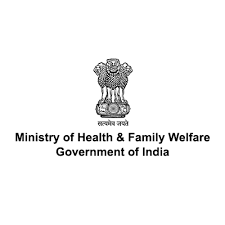 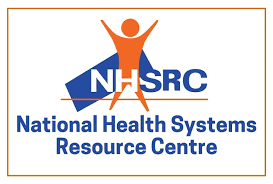 MYTH- 5 All children have the same risk levels for COVID-19
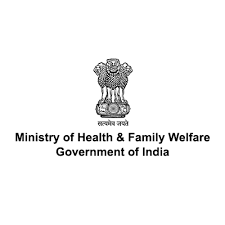 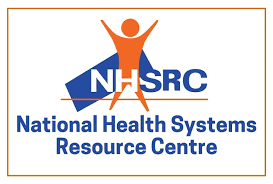 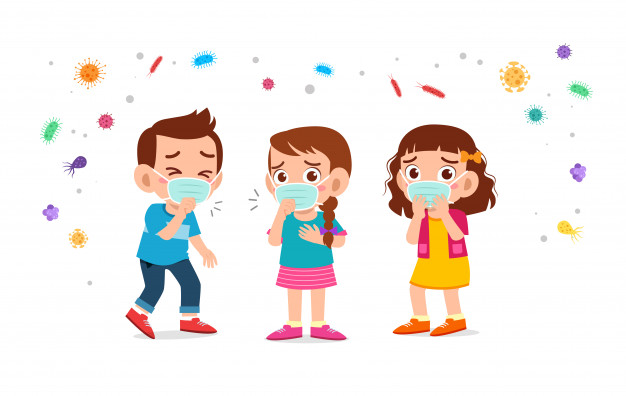 WHICH CHILDREN ARE MORE IMPACTED?
Children with prior mental/behavioral health conditions

Children with chronic health conditions, disabilities, & special health care needs

All children, all ages
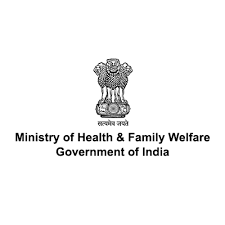 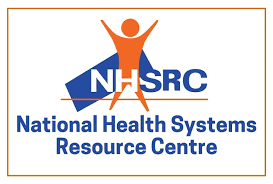 MYTH- 6If a mother has COVID-19, there are no effects on baby
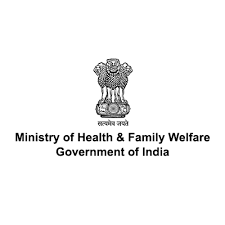 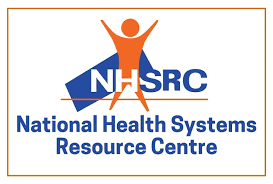 THERE IS LIKELIHOOD OF PRE-TERM BIRTHS…
PREMATURITY RELATED COMPLICATIONS FOR BABY IS MORE
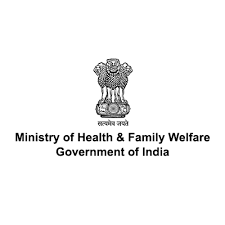 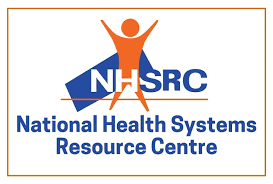 MYTH-7 It is better to separate mother and baby for baby’s protection if mother is COVID -19 positive
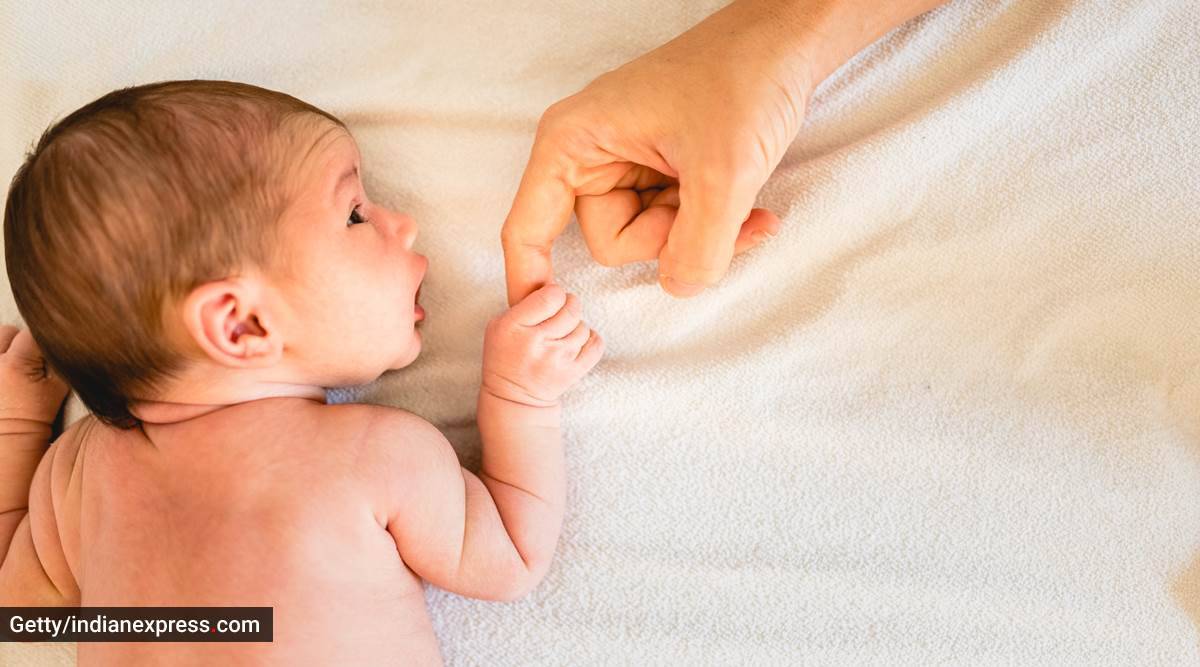 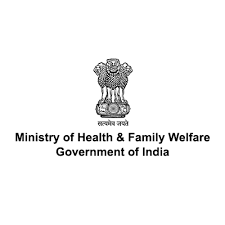 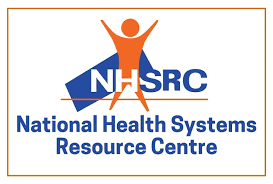 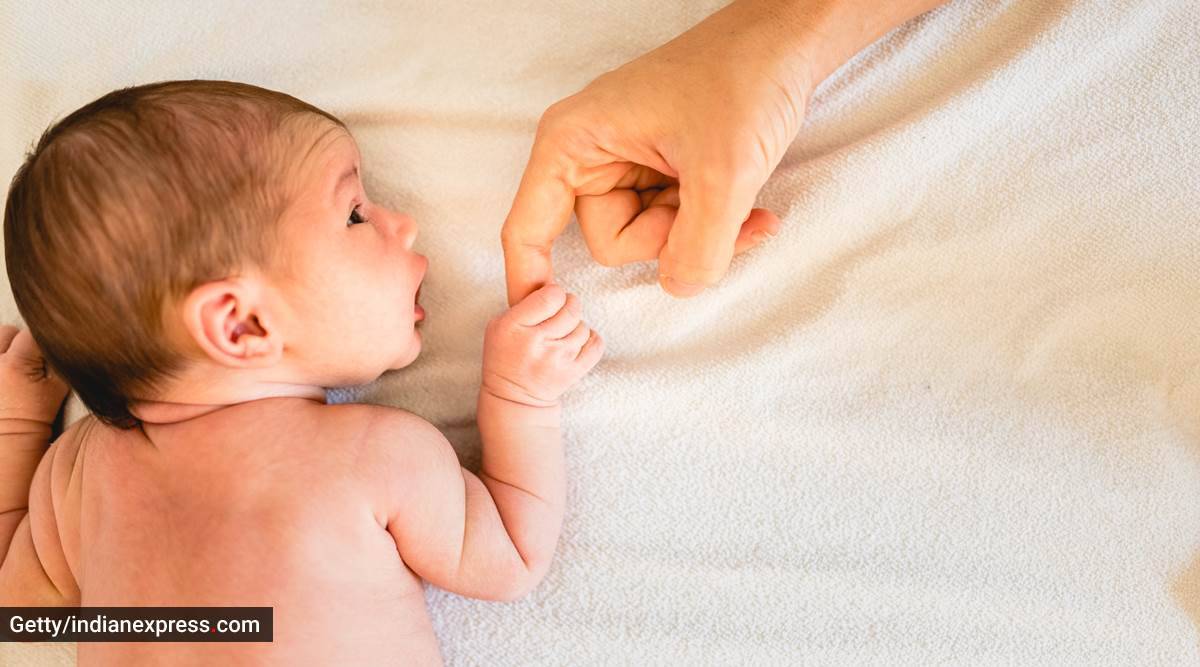 SEPARATING MOTHER FROM BABY NOT ADVOCATED


GUIDELINES FOR HOSPITALISATION OF BABY RECOMMENDS PARENTAL ACCOMPANIMENT WITH SAFETY PRECAUTIONS
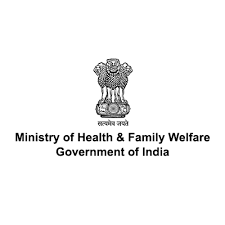 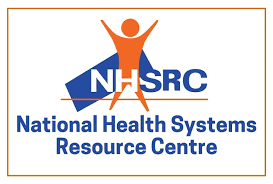 MYTH- 8 Kangaroo Mother Care is not advocated if mother has COVID 19
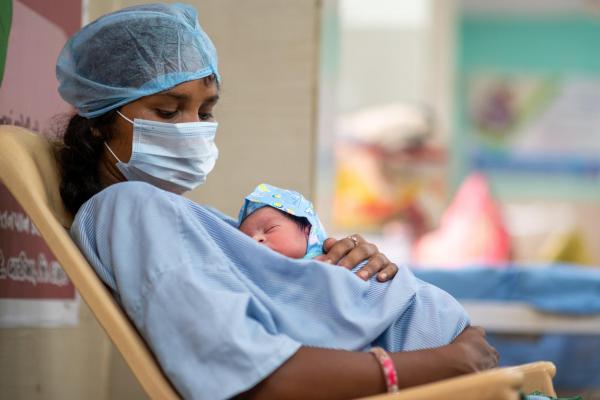 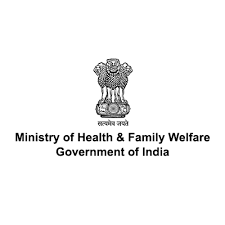 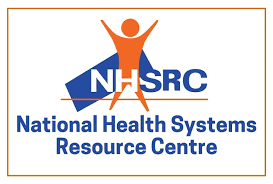 ESPECIALLY FOR PRE-TERM BABIES KANGAROO MOTHER CARE RECOMMENDED WITH CAREGIVER/PARENTS TAKING SAFETY PRECAUTIONS ( Triple layer mask)

ASHA CAN HELP HERE
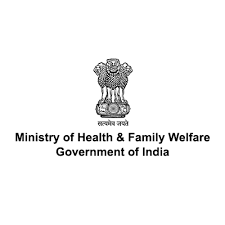 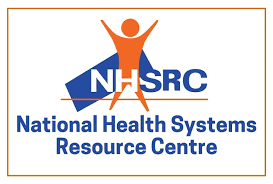 MYTH- 9Children and adults with COVID-19 have similar symptoms.
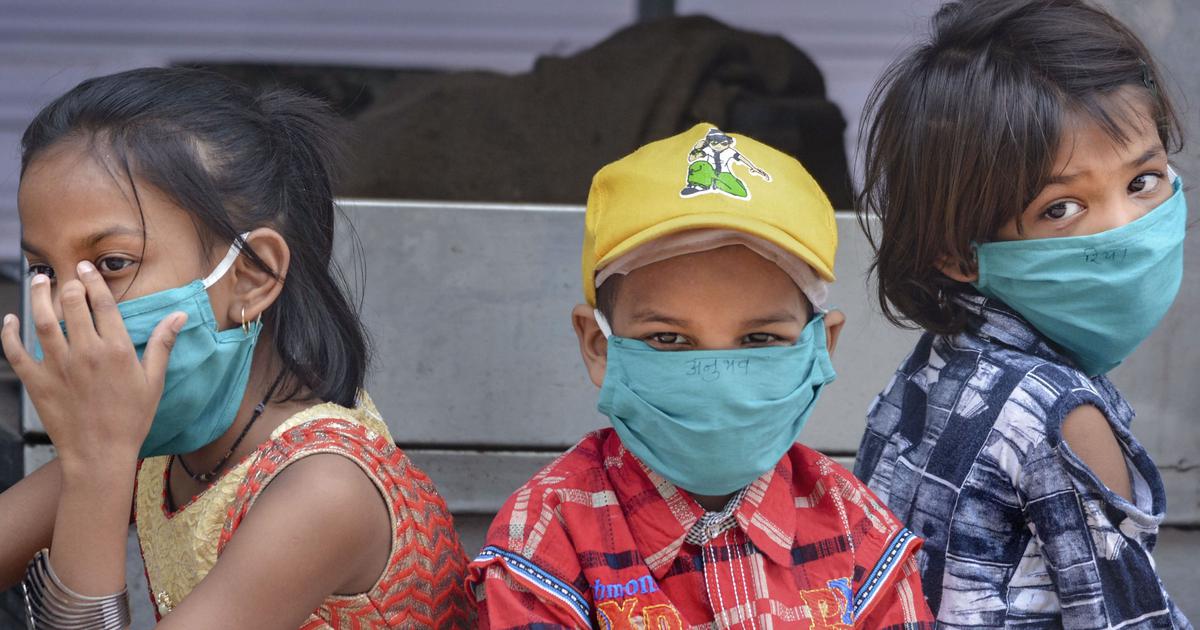 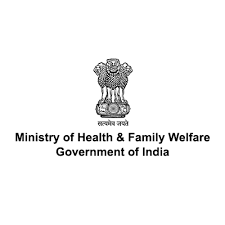 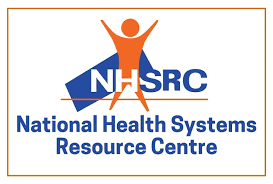 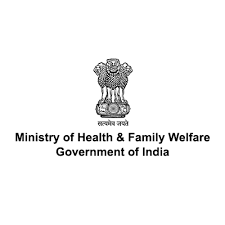 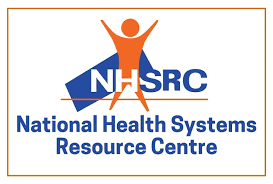 MYTH-10 All children irrespective of age may require hospitalization if found to have COVID 19
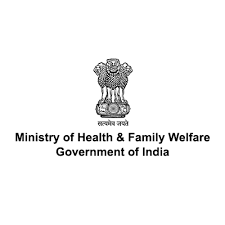 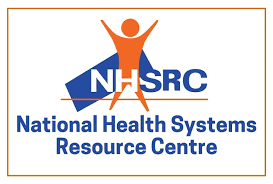 NOT ALL CHILDREN
Infants less than 12 months of age and children 15 years and above are more likely to need hospitalization
Children with underlying co-morbidities (neurological, cardiac, haematological, oncologic )are more likely to need hospitalization
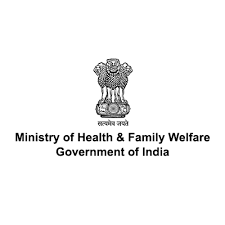 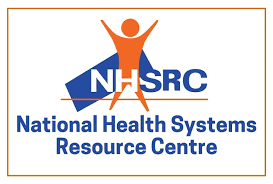 MYTH- 11 All children who have COVID-19 will need ICU care and oxygen. Therefore, we cannot do anything much  at community level
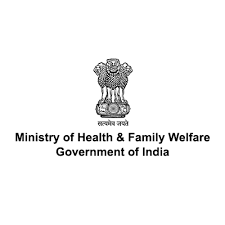 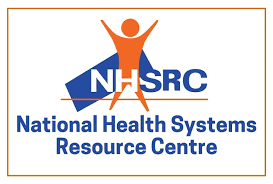 Continuum of care approach in pediatric COVID19 cases
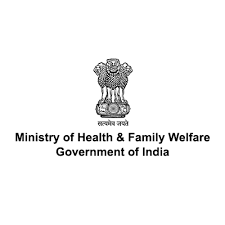 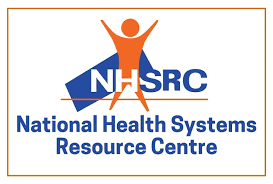 FLWs must be more alert when in their communities there is
Test Positivity of 10% or more in the last one week

Bed Occupancy of more than 60% on either oxygen supported or ICU beds.
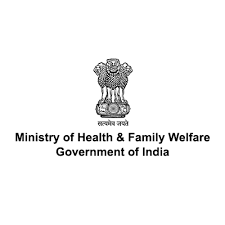 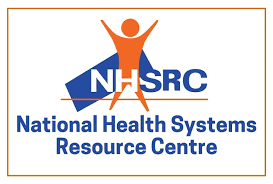 SUPPORT MENTAL HEALTH OF CHILDREN TOOEDUCATE THEM ON HOW TO STAY HEALTHY AND SAFE
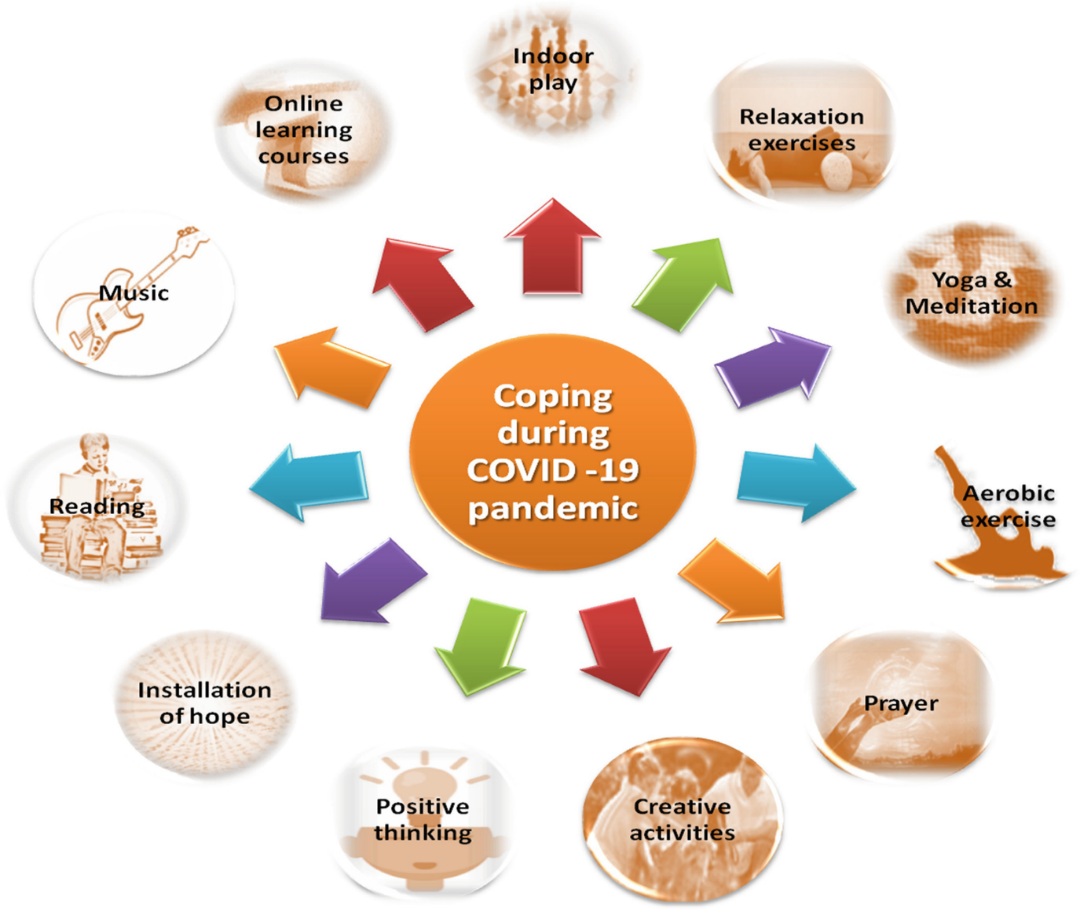 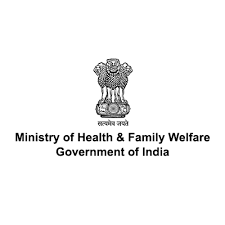 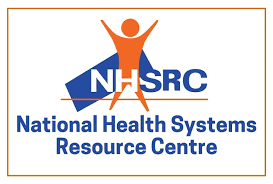